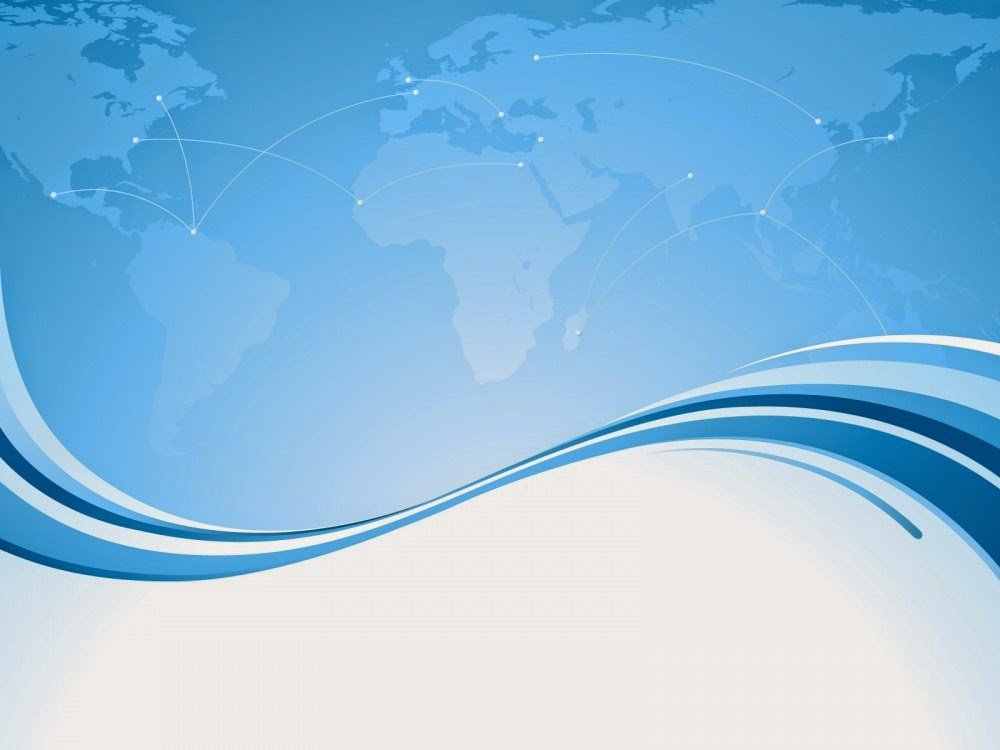 EVALUASI PENILAIAN KINERJA PADA APLIKASI E-SKP
TAHUN 2019
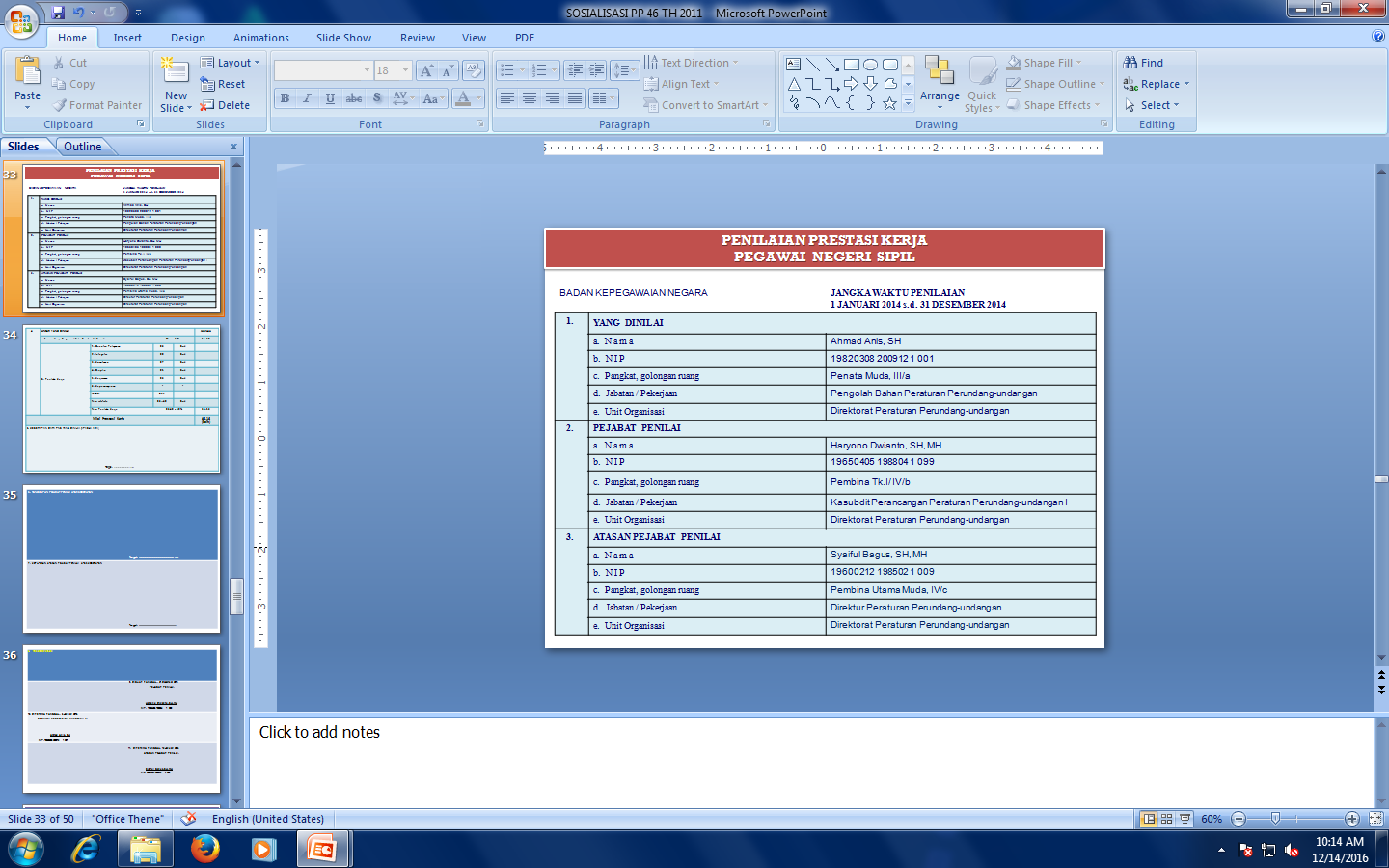 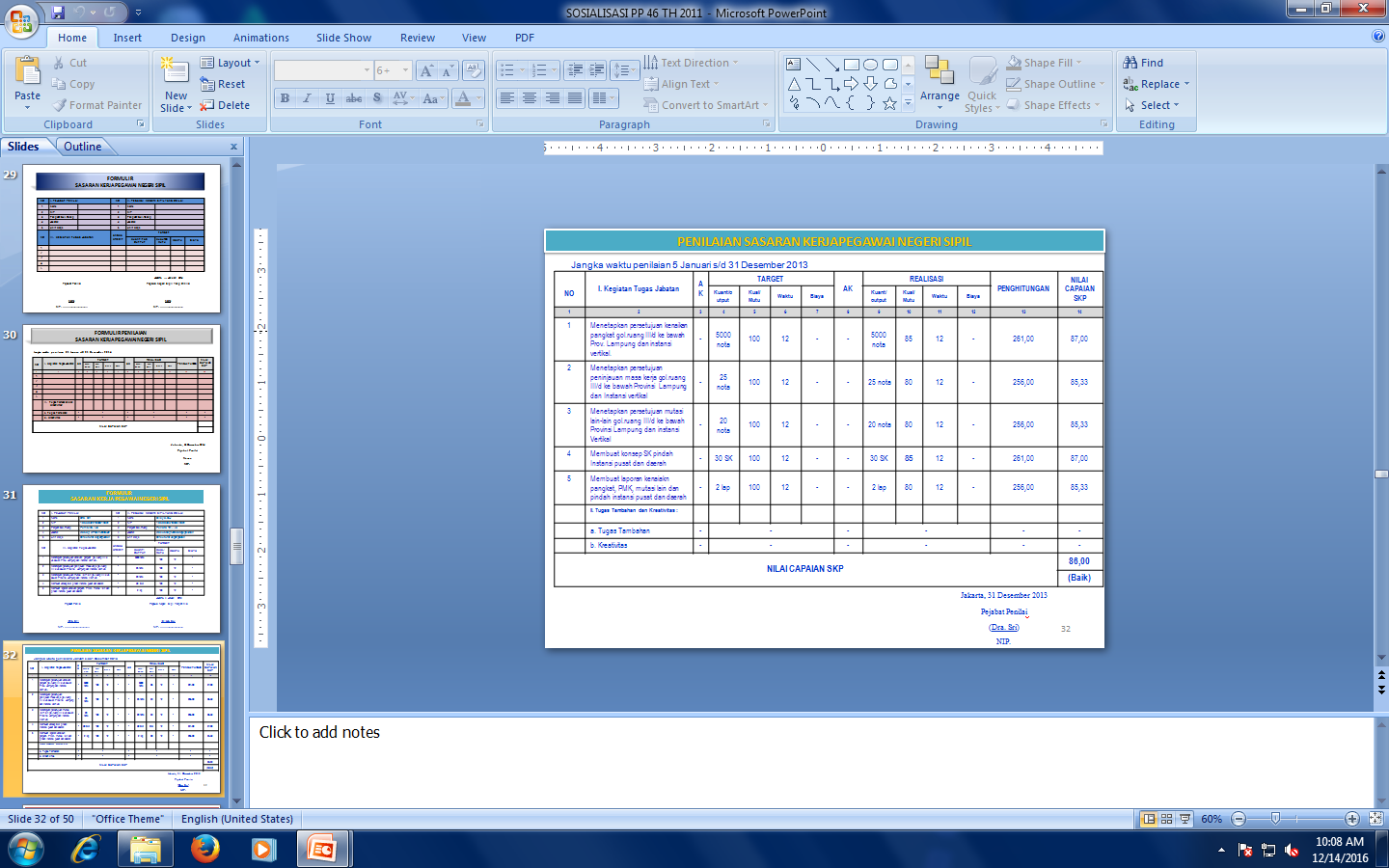 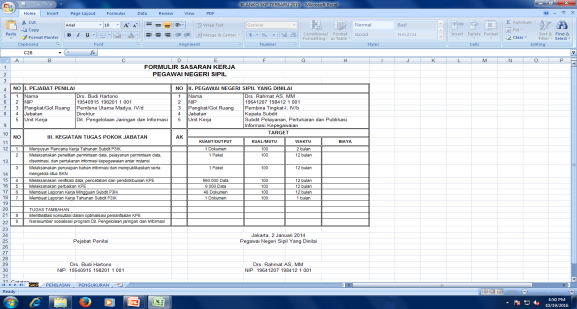 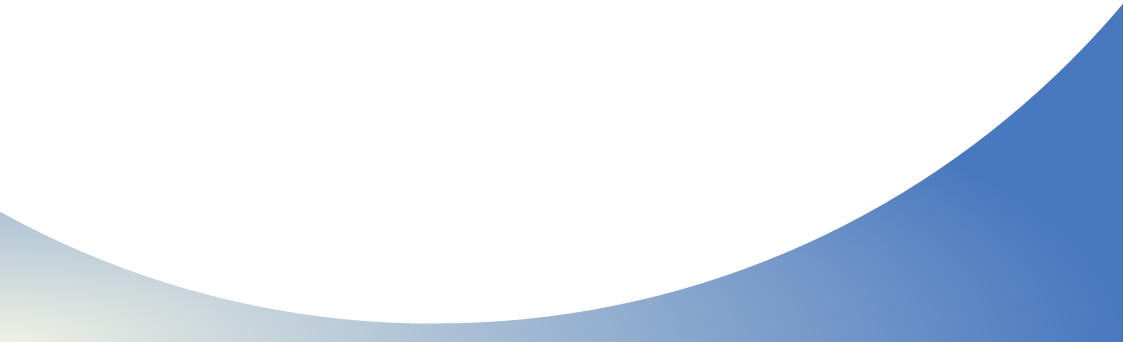 Oleh :
Kepala Sub Bidang Kesejahteraan dan Penilaian Kinerja

BADAN KEPEGAWAIAN DAERAH
PROVINSI JAWA TIMUR
DAFTAR RIWAYAT HIDUP (CURRICULUM VITAE)


Nama		: RIA TRIANAMIKI, S.T., M.M.
NIP		: 19770128 200312 2 003
Tempat/Tgl. Lahir : Tulungagung, 28 Januari 1977
Jenis Kelamin	: Perempuan
Agama		: Islam
Pangkat/Golru.	: Penata Tingkat I (III/d)
Jabatan		: Kepala Sub Bidang Kesejahteraan dan Penilaian Kinerja
Alamat Instansi	: BKD Prov Jatim jl Jemur Andayani no 1 Surabaya 
Nomor Telp/HP	: 0821 3982 7108
Alamat email	: riamiki28@yahoo.com
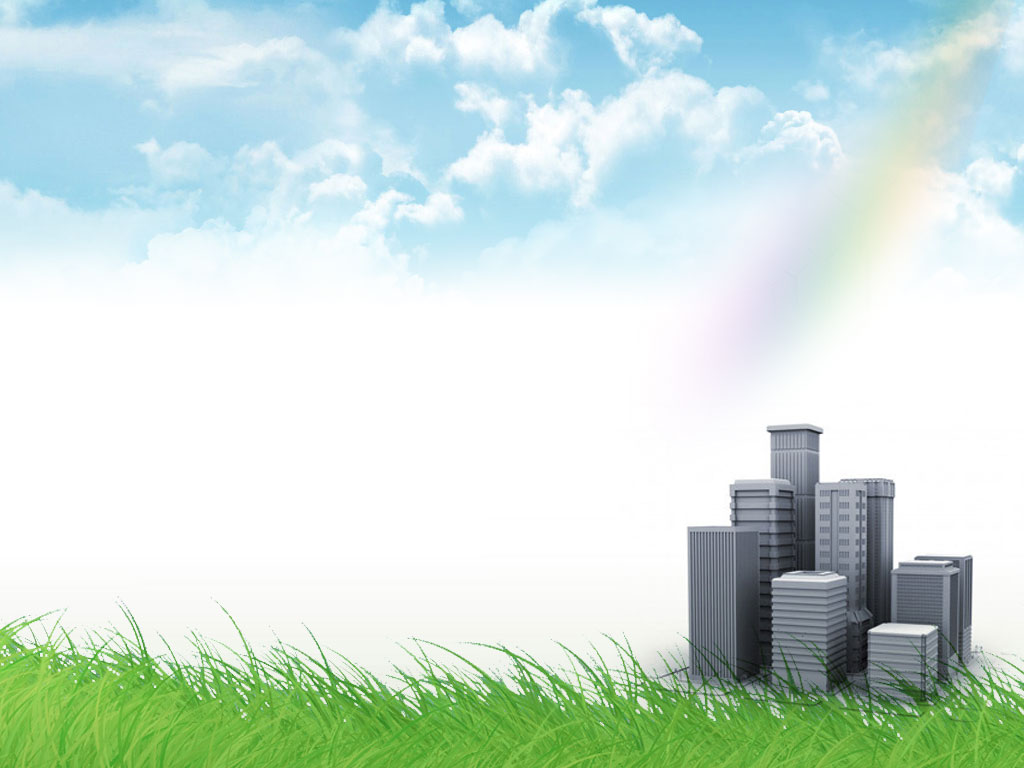 Latar Belakang
Undang-Undang Nomor 5 Tahun 2014 Tentang Aparatur Sipil Negara
Peraturan Pemerintah Nomor 46 Tahun 2011 Tentang Penilaian 	Prestasi Kerja PNS
 	Peraturan Kepala BKN Nomor 1 Tahun 2013 Tentang Petunjuk 	Pelaksanaan Peraturan Pemerintah Nomor 46 Tahun 2011 Tentang 	Penilaian Prestasi Kerja PNS
 	Peraturan Kepala BKN Nomor 3 Tahun 2016 Tentang Pedoman 	Penyusunan Standar Teknis Kegiatan SKP
Sasaran Kinerja Pegawai dan Perilaku kerja
Kinerja Unit / Organisasi / RKT/ Perjanjian Kinerja
Pembinaan Penilaian Prestasi Kinerja PNS
Penyempurnaan Peraturan Pemerintah Nomor 46 Tahun 2011 Tentang Penilaian Prestasi Kerja PNS  
Peraturan Pemerintah Nomor 30 tahun 2019 tentang penilaian kinerja pegawai
PENILAIAN KINERJA
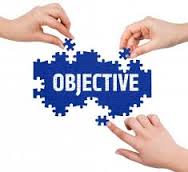 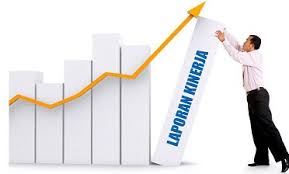 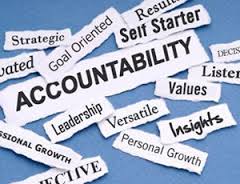 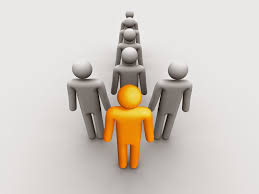 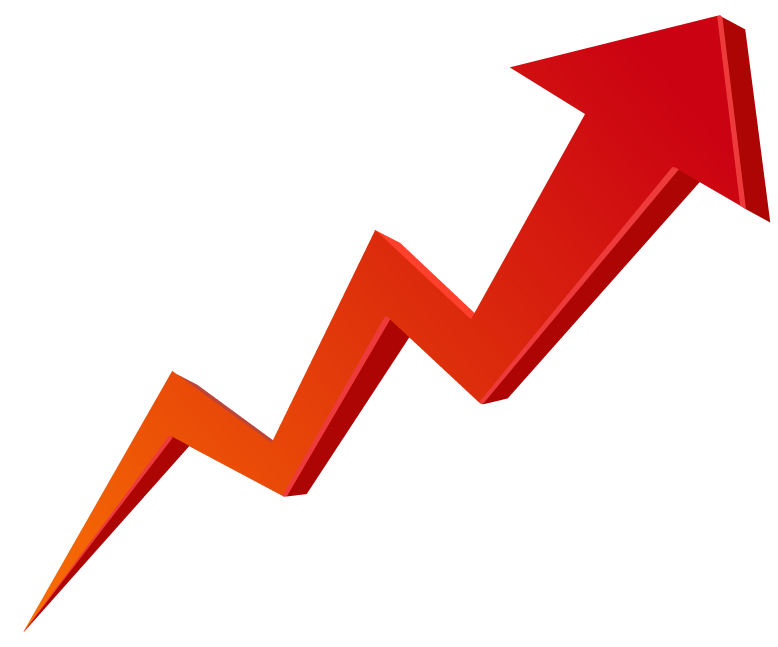 PENILAIAN KINERJA PNS
Penilaian SKP
Penilaian Perilaku Kerja
Kuantitas
 Kualitas
 Waktu
 Biaya
Orientasi pelayanan
  Integritas 
  Komitmen
  Disiplin
  Kerjasama
  Kepemimpinan
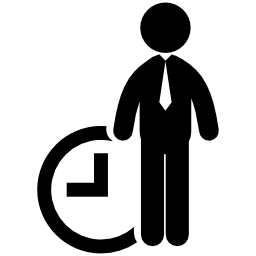 Penilaian Kinerja PNS
Setiap ASN memiliki waktu kerja  rata-rata 7,5 jam / hari, namun waktu kerja efektif adalah 5 jam (KEPPRES NO 68 TAHUN 1995 TENTANG JAM KERJA EFEKTIF DI LINGKUNGAN INSTANSI PEMERINTAH).
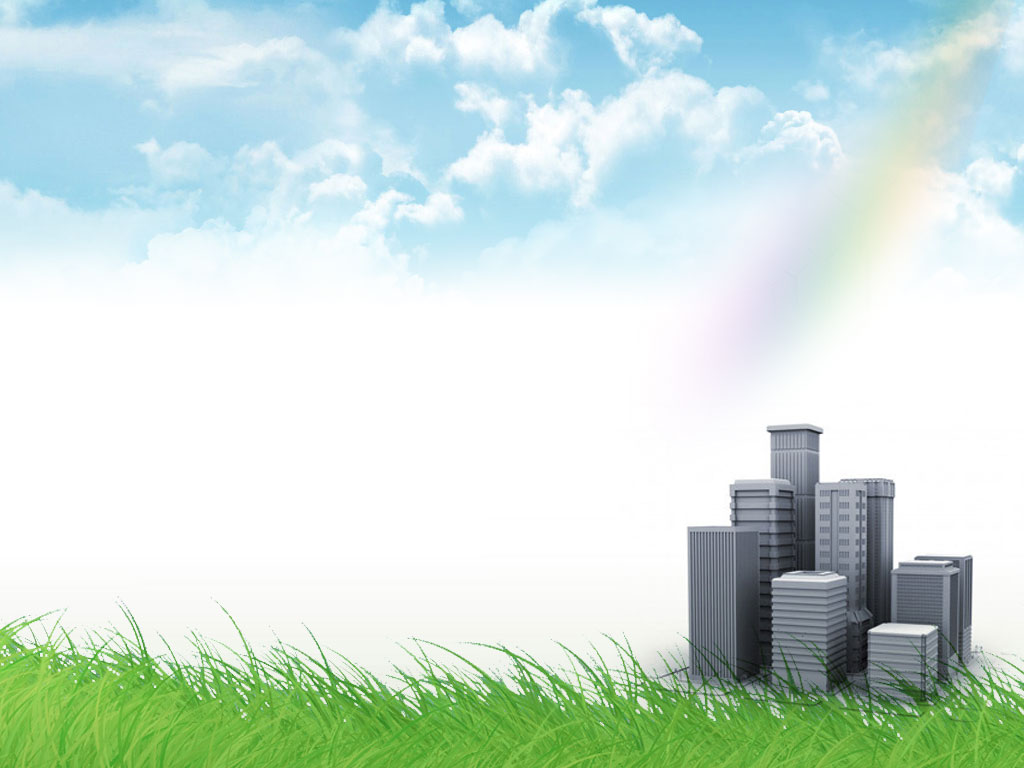 NILAI KINERJA PNS
91 – ke atas : 
76 – 90 : 
61 – 75 : 
51 – 60 :
50 – ke bawah :
Sangat Baik
Baik
Cukup
Kurang
Buruk
Pemberlakuan PP 46 tahun 2011 tentang Penilaian Prestasi Kerja PNS, dan Perka BKN 1/2013 sebagai aturan pelaksanaannya, berkonsekuensi pada perubahan metode penilaian DP3
Prinsip
Unsur
Objektif;
Terukur;
Akuntabel;
Partisipatif; dan
Transparan.
PP Nomor 46 Tahun 2011 dan Perka BKN 1/2013 Tentang Penilaian Prestasi Kerja PNS
Memuat tugas jabatan dan target dalam kurun waktu penilaian dan harus disetujui serta ditetapkan oleh pejabat penilai
Ditetapkan paling lambat 31 Januari. Untuk pegawai mutasi/promosi setelah bulan Januari, SKP ditetapkan pada awal bulan berikutnya setelah tanggal SPMT atau surat perintah menduduki jabatan
SKP
Konsekuensi bagi PNS yang tidak menyusun SKP adalah:
1.  Nilai prestasi kerja tidak dapat ditetapkan (salah satu syarat kenaikan pangkat);
2.  Dijatuhi hukuman disiplin.
Penilaian SKP paling sedikit meliputi aspek kuantitas, kualitas, dan waktu. Dapat ditambahkan dengan aspek biaya.
PP Nomor 46 Tahun 2011 dan Perka BKN 1/2013 Tentang Penilaian Prestasi Kerja PNS
Penilaian perilaku kerja meliputi aspek : orientasi pelayanan, integritas, komitmen, disiplin, kerjasama; dan kepemimpinan (pejabat struktural)
Penilaian perilaku kerja meliputi aspek : orientasi pelayanan, integritas, komitmen, disiplin, kerjasama; dan kepemimpinan (bagi pejabat struktural)
Pejabat penilai dalam melakukan penilaian perilaku kerja PNS dapat mempertimbangkan masukan dari pejabat penilai lain yang setingkat di lingkungan unit kerja masing-masing
Dalam melakukan penilaian perilaku, pejabat penilai dapat mempertimbangkan masukan dari pejabat lain
Perilaku
Kerja
Penilaian perilaku dilakukan melalui pengamatan oleh pejabat penilai terhadap PNS sesuai kriteria yang ditentukan
Penilaian perilaku dilakukan melalui pengamatan oleh pejabat penilai
Nilai perilaku kerja dapat diberikan paling tinggi 100 (seratus)
Nilai perilaku kerja dapat diberikan paling tinggi 100 (seratus)
PRINSIP PEKERJAAN DIBAGI HABIS TERGAMBAR DI DALAM ORGANISASI DAN TATA KERJA (OTK) SETIAP UNIT KERJA
RANAH KATA-KATA DALAM OTK
Koordinasi, pembinaan, penyelenggaraan, perumusan kebijakan, menetapkan, penyusunan, pemberian bimbingan, pelaksanaan, pemantauan, evaluasi dan pelaporan, dll
ESELON I
Tugas
Fungsi
Penyusunan, penyelenggaraan, pengelolaan, pembinaan, koordinasi pelaksanaan, fasilitasi dan bimbingan, evaluasi dan pemantauan, dll
Fungsi
ESELON II
Tugas
Koordinasi dan sinkronisasi, pelaksanaan, pengelolaan, pengendalian, penyusunan, pengembangan, fasilitasi dan bimbingnan, evaluasi, pemantauan dan evaluasi, dll
Fungsi
ESELON III
Tugas
Penyiapan bahan, melakukan urusan, pemeriksaan, pemantauan dan evaluasi, pengelolaan dan perawatan sarpras, penyimpanan, dll
ESELON IV
Tugas
Ranah kata-kata Uraian tugas jabatan
STAF
(JFU)
Menyiapkan konsep, mengumpulkankan bahan, meng-entry data, memeriksa berkas, mengumpulkan, menerima, menyortir, mengirim. dll.
Contoh  TUSI Pimpinan BKD dalam OTK
Tugas:
membantu Gubernur melaksanakan fungsi penunjang urusan pemerintahan yang menjadi kewenangan Pemerintah Provinsi di bidang kepegawaian serta tugas pembantuan.
Fungsi :
penyusunan kebijakan teknis di bidang kepegawaian; 
pelaksanaan tugas dukungan teknis di bidang kepegawaian;
pemantauan, evaluasi dan pelaporan pelaksanaan tugas dukungan teknis di bidang kepegawaian;
pembinaan teknis penyelenggaraan fungsi penunjang urusan pemerintahan daerah di bidang kepegawaian;
KEPALA BKD
Tugas:
mempunyai tugas merencanakan, melaksanakan, mengoordinasikan dan mengendalikan kegiatan administrasi umum, kepegawaian, perlengkapan, penyusunan program, keuangan, hubungan masyarakat dan protokol.
pengelolaan pelayanan administrasi umum dan perizinan; 
pengelolaan administrasi kepegawaian, keuangan, perlengkapan
pengelolaan aset dan barang milik negara/daerah; 
pengelolaan urusan rumah tangga, hubungan masyarakat dan protokol; 
pelaksanaan koordinasi penyusunan program, anggaran dan perundang-undangan, penyelesaian masalah hukum (non yustisia) di bidang kepegawaian; 
pelaksanaan koordinasi penyelenggaraan tugas-tugas bidang; 
pengelolaan kearsipan dan perpustakaan;
SEKRETARIS
Tugas :
Melaksanakan penyusunan kebijakan, pengawasan, pembinaan dan penegakan disiplin, pengembangan jiwa korsa, peningkatan kesejahteraan dan penilaian kinerja serta melaksanaknan perlindungan hukum ASN.
Merumuskan kebijakan teknis penegakan disiplin, kode etik ASN
Melaksanakan koordinasi terhadap penyelesaian kasus pelanggaran pegawai
Melaksanakan kesejahteraan pegawai
KEPALA BIDANG PKPH
Kegiatan tugas jabatan harus mengacu pada renstra, PK dan RKT/PK yang dijabarkan sesuai dengan tugas dan fungsi, wewenang, tanggung jawab dan uraian tugasnya sebagai kegiatan dalam SKP pejabat struktural eselon I
SKP
 ESELON I
Kegiatan tugas jabatan harus mengacu kepada SKP eselon I, RKT/PK dijabarkan sesuai dengan tugas dan fungsi, wewenang, tanggung jawab dan uraian tugasnya sebagai kegiatan dalam SKP pejabat struktural eselon II
SKP
 ESELON II
SKP
 ESELON III
Kegiatan tugas jabatan harus mengacu kepada SKP eselon II dijabarkan sesuai dengan tugas dan fungsi, wewenang, tanggung jawab dan uraian tugasnya sebagai kegiatan dalam SKP pejabat struktural eselon III
Kegiatan tugas jabatan harus mengacu kepada SKP eselon III dijabarkan sesuai dengan tugas, wewenang, tanggung jawab dan uraian tugasnya sebagai kegiatan dalam SKP pejabat struktural eselon IV
SKP
 ESELON VI
Kegiatan tugas jabatan harus mengacu kepada SKP eselon IV dijabarkan sesuai dengan tugas, wewenang, tanggung jawab dan uraian tugasnya sebagai kegiatan dalam SKP pejabat fungsional umumn
FUNGSIONAL UMUM
CONTOH BREAKDOWN KEGIATAN TAHUNAN KE BULANAN DAN HARIAN
SKP
TAHUNAN
TARGET BULANAN
KEGIATAN HARIAN
Menyusun Draft Peraturan Gubernur tentang Manajemen Kinerja
Mempelajari buku-buku referensi  A
Mempelajari buku-buku referensi B
Membuat resume buku referensi A
(Januari) 
Melakukan kajian dan analisis tentang aspek-aspek terkait pembayaran kompensasi
Membuat resume buku referensi B
Melakukan kajian PP tentang Disiplin
(Februari) 
Melakukan kajian terhadap regulasi yang berhubungan dengan tunjangan Kinerja
Mengkaji PP tentang penilaian kinerja
Mengkaji PP tentang penilaian
Mengkaji PP tentang penilaian kinerj
(Maret) 
Menyusun draft …..
Dalam menyusun SKP harus memperhatikan hal-  hal sbb:
Jelas
Dapat diukur
Relevan
Dapat dicapai
memiliki target waktu
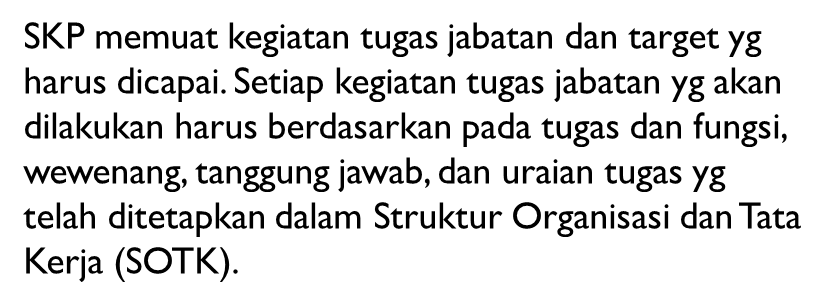 Unsur-Unsur Sasaran Kerja Pegawai
Kegiatan Tugas Jabatan
	Mengacu pada Penetapan Kinerja/RKT, tugas dan fungsi serta wewenang jabatan. Dalam melaksanakan kegiatan tugas jabatan pada prinsipnya pekerjaan dibagi habis dari tingkat jabatan tertinggi s/d jabatan terendah secara hierarki.
2. Angka Kredit
3. Target
 	Dalam menetapkan target meliputi aspek sbb:
Kuantitas (Target Output)
Kualitas (Target Kualitas)
Waktu (Target Waktu)
Biaya (Target Biaya)
Dalam menetapkan target SKP adalah sbb:
Kuantitas (Target Output)
Target kuantitas disesuaikan dengan capaian yang akan dicapai dalam satu tahun berjalan dengan menentukan jenis outputnya.

Kualitas (Target Kualitas)
Target kualitas diawal tahun ditargetkan dengan capaian nilai maksimal 100 (seratus) sebagai target kualitas tertinggi yang akan dicapai

Waktu (Target Waktu)
Target waktu disesuaikan dengan lamanya penyelesaian pekerjaan dalam tahun berjalan

Biaya (Target Biaya) 
Target biaya diisi oleh pegawai yang mempunyai kewenangan dalam hal pertanggungjawaban penggunaan biaya dalam satuan unit kerja
Tugas Tambahan dan Kreatifitas

Penilaian Tugas Tambahan
Selain melakukan kegiatan tugas pokok yang ada dalam SKP, seorang PNS dapat melaksanakan tugas lain atau tugas tambahan yang diberikan oleh atasan langsungnya dan dibuktikan dengan Surat Keputusan, maka pada akhir tahun yang bersangkutan dapat diberikan nilai tugas tambahan paling rendah 1 (satu) dan paling tinggi 3 (tiga) dengan menggunakan pedoman sebagai berikut:

Tugas tambahan yang dilakukan dalam 1 (satu) tahun sebanyak 1 (satu) sampai 3 (tiga) diberikan nilai 1;
Tugas tambahan yang dilakukan dalam 1 (satu) tahun sebanyak 4 (empat)sampai 6 (enam) diberikan nilai 2;
Tugas tambahan yang dilakukan dalam 1 (satu) tahun sebanyak 7 (tujuh) atau lebih diberikan nilai 3.
Penilaian Kreativitas

Apabila seorang PNS pada tahun berjalan menemukan sesuatu yang baru dan berkaitan dengan tugas pokoknya serta dibuktikan dengan surat keterangan yang ditandatangani paling rendah oleh kepala unit kerja atau pejabat struktural eselon II. Maka pada akhir tahun yang bersangkutan dapat diberikan nilai kreativitas paling rendah 5 (lima) dan paling tinggi 15 (lima belas) dengan mengunakan pedoman sebagai berikut:
Apabila hasil yang ditemukan merupakan sesuatu yang baru dan bermanfaat bagi unit kerjanya dan dibuktikan dengan surat keterangan yang ditandatangani oleh kepala unit kerja atau pejabat eselon II diberikan nilai 3;
Apabila hasil yang ditemukan merupakan sesuatu yang baru dan bermanfaat bagi organisasinya serta dibuktikan dengan surat keterangan yang ditandatangani oleh pejabat eselon I atau pimpinan instansi yang setingkat diberikan nilai 6;
Apabila hasil yang ditemukan merupakan sesuatu yang baru dan bermanfaat bagi Negara serta dibuktikan dengan surat keterangan yang ditandatangani oleh pimpinan instansi yang tertinggi diberikan nilai. 12
Ketentuan Lain-Lain
Tiga tugas utama Pejabat Penilai
Mengesahkan SKP (kontrak kerja)
Menilai kualitas hasil pekerjaan
Menilai perilaku kerja
Penilaian bagi PNS Tugas Belajar
Tidak menyusun SKP (nilai diambil dari konversi IPK)
Penghitungan nilai seperti PNS yang mutasi
TB S-3 atau tahun terakhir yang tidak ada IPK, nilai prestasi hanya dari perilaku kerja (anak lampiran 1-h)
Dilakukan oleh instansi induk bahan dari perguruan tinggi
Penilaian bagi PNS yang dibebaskan dr jabatan organik
PNS menjadi Kepala Desa, diperbantukan di lembaga swasta/internasional hanya dinilai perilaku kerjanya
BIAS DALAM PENGUKURAN KINERJA
Hallo effect yaitu pendapat pribadi penilai tentang pegawainya yang akan berpengaruh dalam pengukuran prestasi kerja.
Central tendency yaitu penilaian prestasi kerja cenderung dibuat rata-rata dan penilai menghindari penilaian yang bersifat ekstrim;
Leniency bias, yaitu kecenderungan penilaian untuk meberikan nilai yang murah dalam evaluasi pelaksanaan kerja para pegawainya;
Strickness bias, yaitu kecenderungan penilai terlalu ketat dan keras serta mahal dalam evaluasi pelaksanaan kerja para pegawainya
Recency effect (kesan terakhir) yaitu kegiatan terakhir dari pegawai yang terkesan baik atau buruk, cenderung dijadikan dasar penilaian prestasi kerja oleh atasannya.
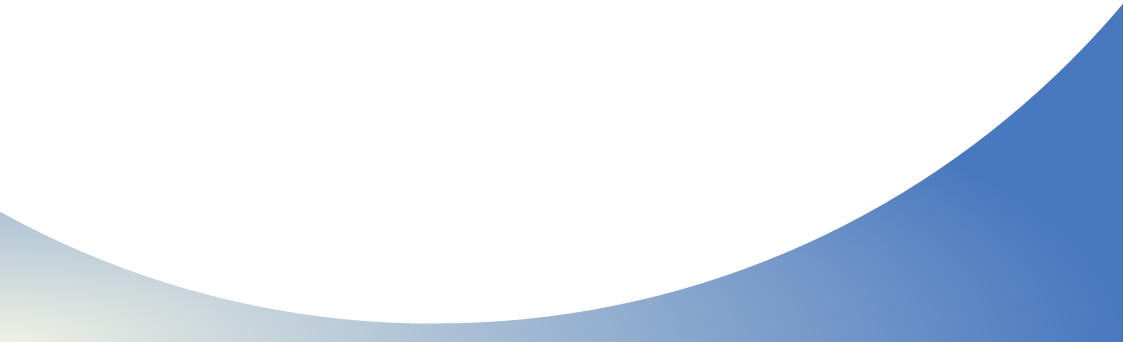 REKOMENDASI PENYEMPURNAAN KEBIJAKAN 
PENILAIAN KINERJA PNS
(PP 30 TAHUN 2019)
Setiap instansi pemerintah wajib menyusun kinerja organisasi/unit (SKO/SKU).
Perencanaan kinerja tingkat organisasi/unit diturunkan menjadi sasaran kinerja pegawai (SKP).
SKP memuat indikator kuantitas, kualitas, waktu dan biaya.
Setiap unit kerja menyusun standar teknis kegiatan SKP (Perka BKN No. 3 Tahun 2016) untuk memudahkan penyusunan SKP awal tahun.
Penilaian perilaku kerja PNS dilakukan 3600 dengan survei tertutup.
Setiap instansi membentuk Tim Penilai Kinerja PNS yang dibentuk oleh Pejabat Yang Berwenang.
Nilai kinerja digunakan sebagai bagian reward dan punishment. (Undang-undang Nomor 5 Tahun 2014 tentang Aparatur Sipil Negara)
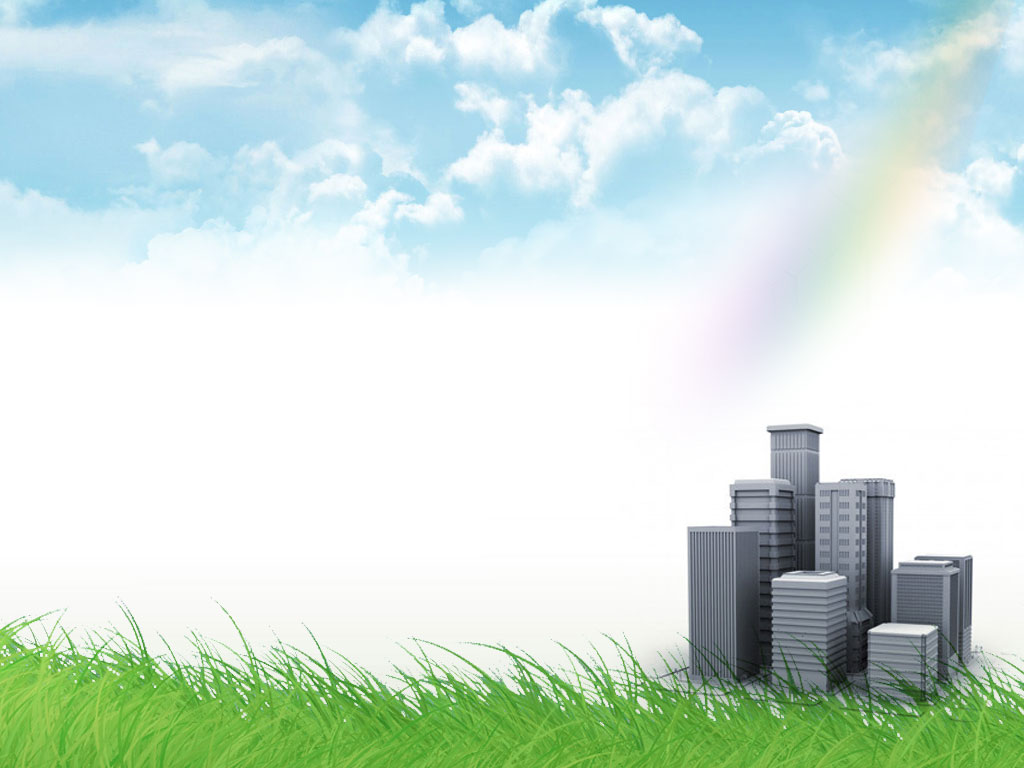 Sekian 
dan 
terima kasih